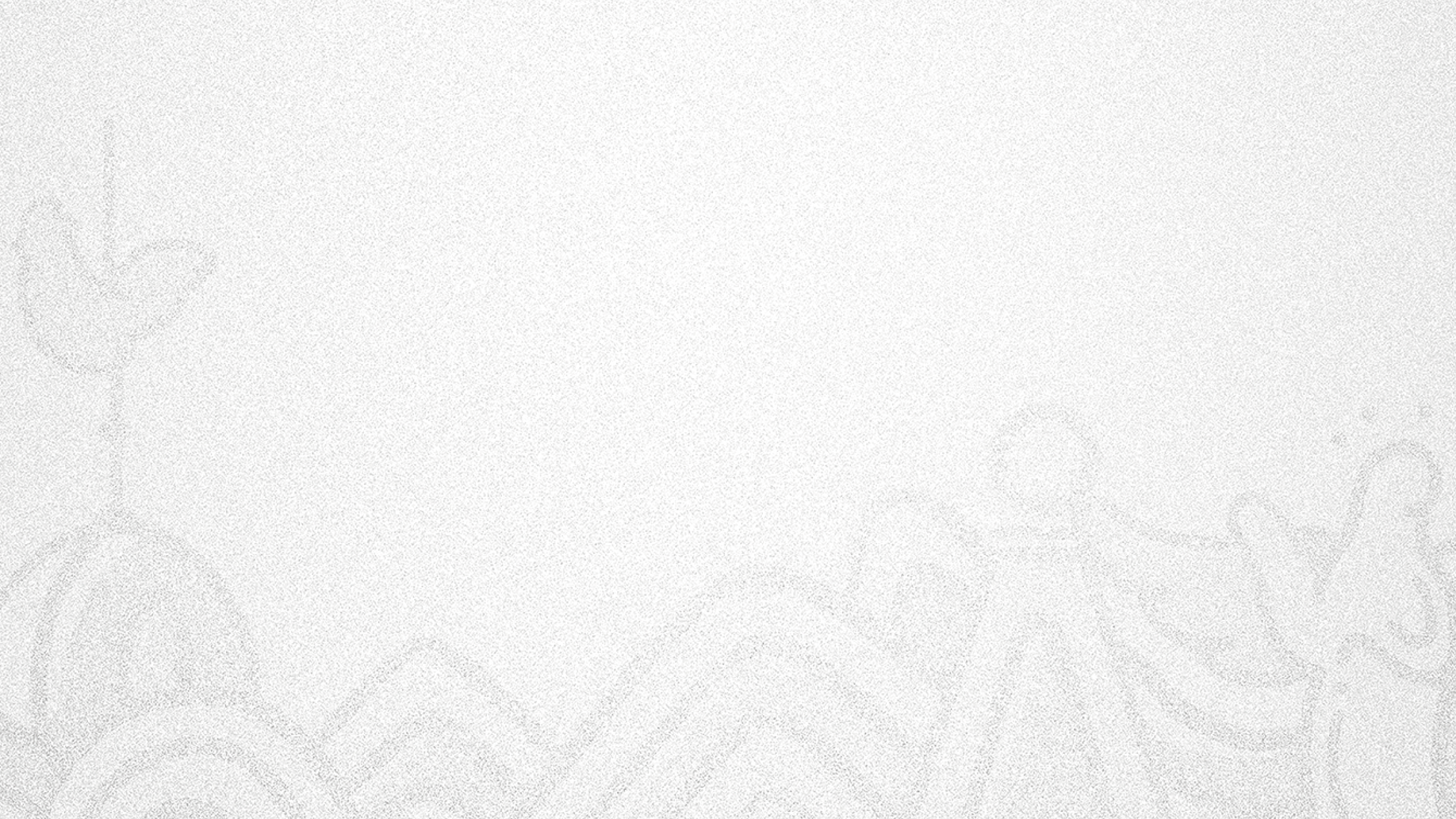 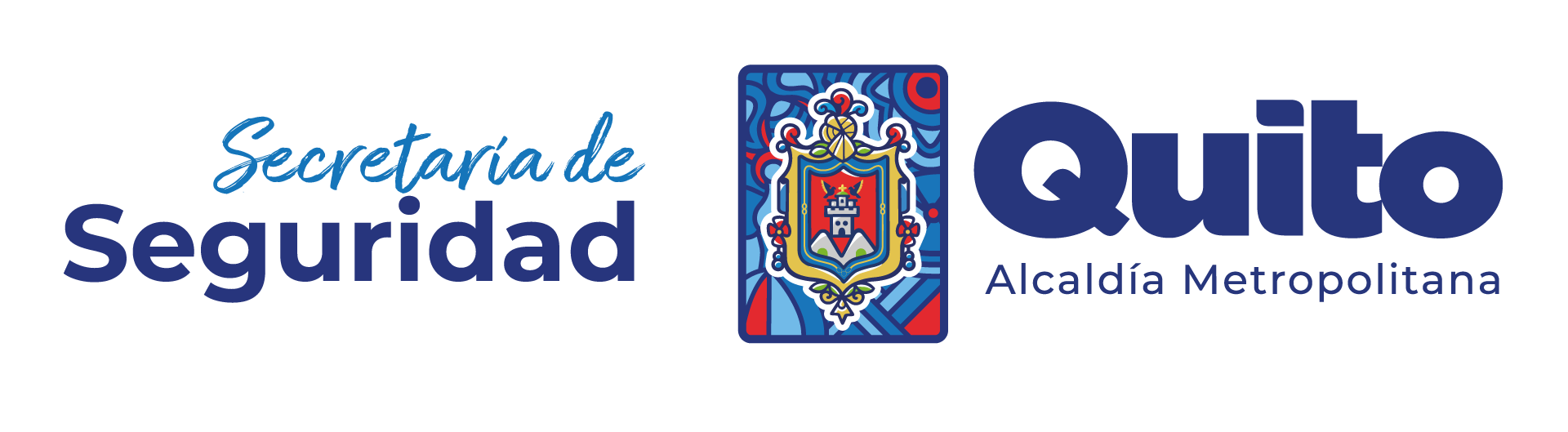 [Speaker Notes: TITULO I DISPOSICIONES GENERALES
OBJETIVO Y FINALIDAD
ÁMBITO DE APLICACIÓN.
ÓRGANOS COMPETENTES
SUJETOS DE FISCALIZACIÓN
DEFINICIONES
TITULO II CATASTRO Y REGISTRO MUNICIPAL DEL “SERVICIO DE ENTREGAS A DOMICILIO” (DELIVERY)
DEL REGISTRO
DE LOS REQUISITOS
DEL CONTENIDO DEL CATASTRO
DE LOS DISTINTIVOS DE IDENTIFICACIÓN
TITULO III DE LAS OBLIGACIONES DE LOS PRESTADORES DEL “SERVICIO DE ENTREGAS A DOMICILIO” (DELIVERY)
PRESTADORES DEL SERVICIO
DEL CONDUCTOR
TITULO IV DE LAS PROHIBICIONES
El servicio se prestará de manera personalizada, por lo tanto, se prohíbe circular con un acompañante.
Conducir con carga que sobresalga de la estructura del vehículo a mayor distancia de la permitida.
Modificar la ubicación del punto de equilibrio del vehículo.
Adelantar vehículos, entablando competencia de velocidad entre unidades.
Conducir el vehículo en estado de ebriedad, habiendo ingerido alcohol u otras sustancias que afecten el normal control del vehículo.
Utilizar sirenas, bocinas u otros equipos que ocasionen ruidos molestos y/o contaminen el ambiente.
TITULO V DE LA REVOCATORIA DEL REGISTRO
Por realizar la prestación del “servicio de entrega a domicilio (delivery)” sin la documentación legal requerida.
Por realizar el traspaso, venta, alquiler u otra forma, del distintivo de identificación otorgado por la municipal, a un tercero.
Por proporcionar datos falsos o documentación fraudulenta, presentada por la empresa responsable.
Por haber sido revocada la licencia de conducir.
Por permitir que menores de edad (menores de 16 años) presten el servicio de transporte de entrega rápida en vehículos menores.
Por ejercer el servicio infringiendo las disposiciones legales aplicables.
TITULO VI DE LAS INFRACCIONES Y SANCIONES
DEL PROCEDIMIENTO ADMINISTRATIVO SANCIONADOR. - El
procedimiento administrativo sancionador para la constatación de infracciones y aplicación de sanciones administrativas en la presente norma, se efectuará, en lo que corresponda, de acuerdo a lo establecido en el Código Orgánico Administrativo (COA), Código Municipal, y demás normativa legal vigente.]
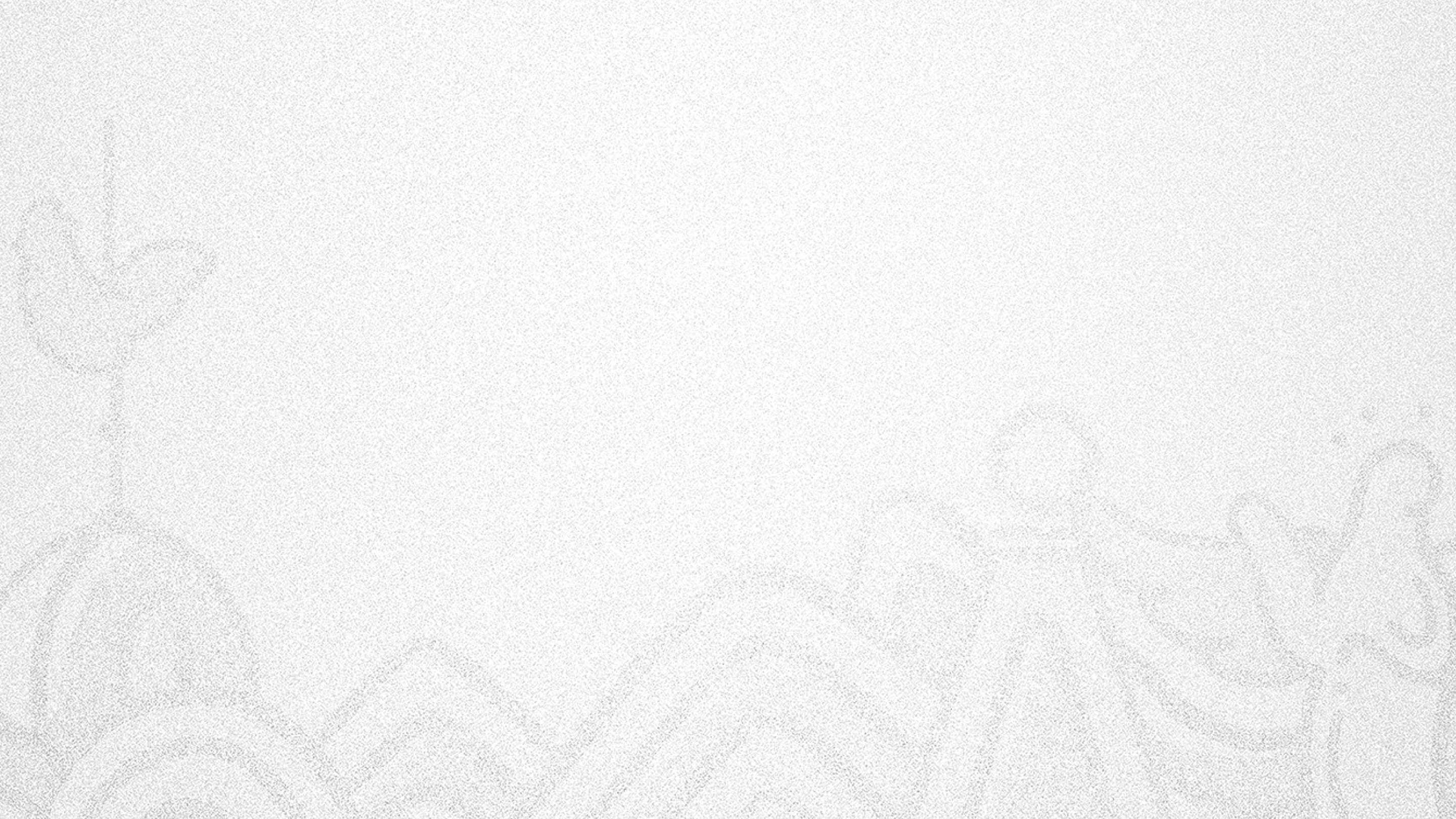 INICIATIVA: SERVICIO DE ENTREGA RÁPIDA A DOMICILIO, (DELIVERY)
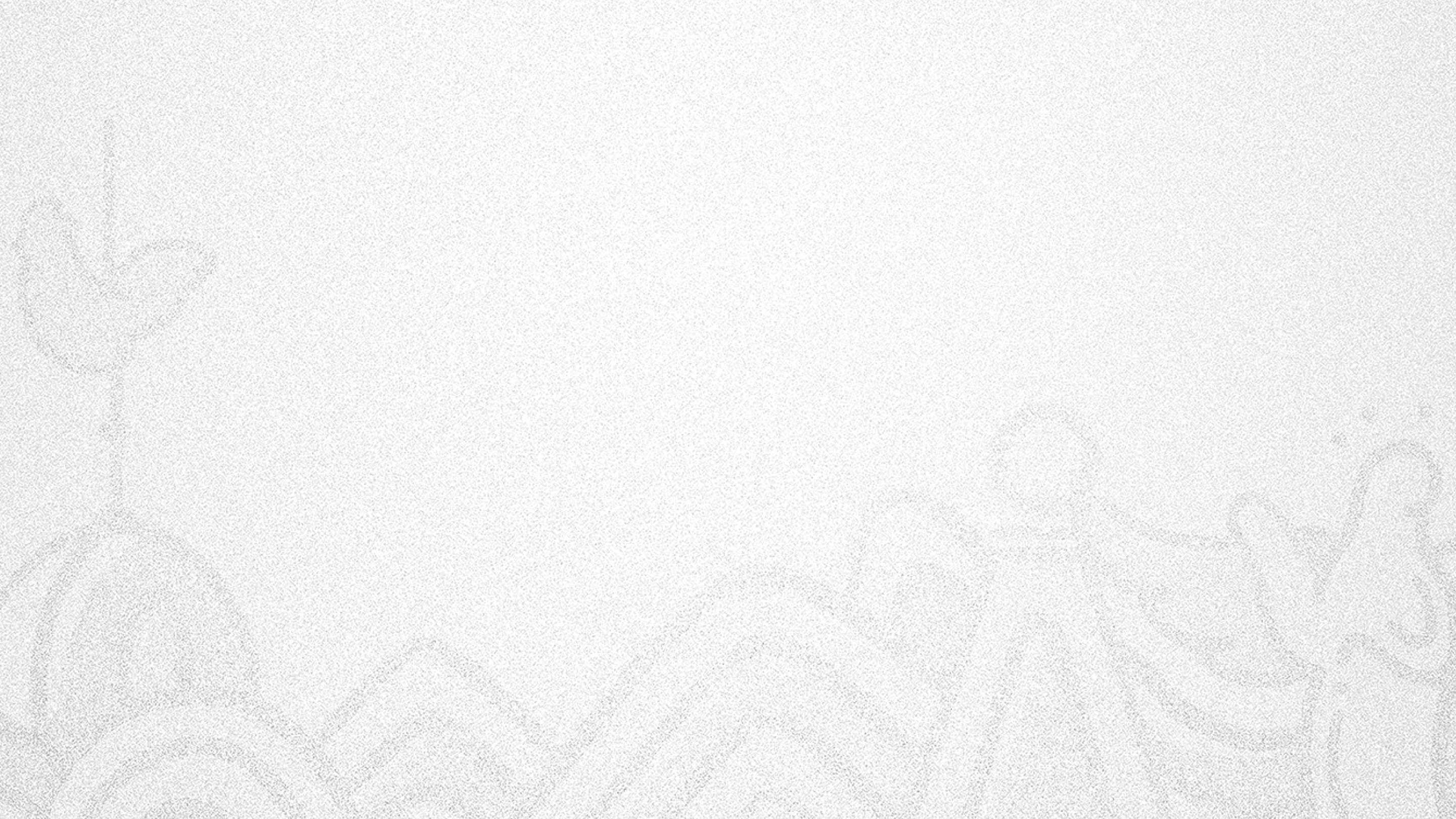 INICIATIVA: SERVICIO DE ENTREGA RÁPIDA A DOMICILIO, (DELIVERY) – RESUMEN
EJE MOVILIDAD
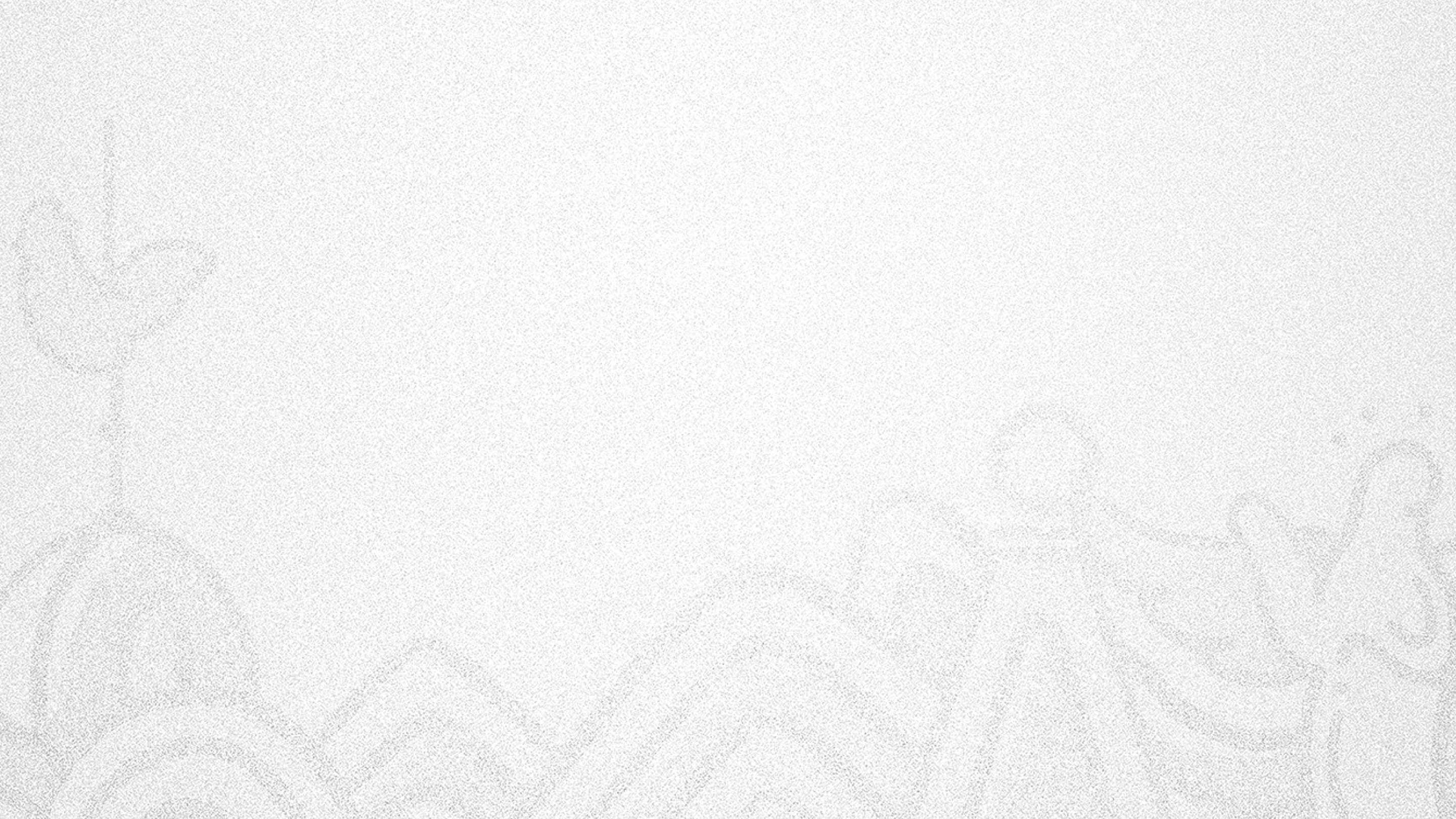 INICIATIVA: SERVICIO DE ENTREGA RÁPIDA A DOMICILIO, (DELIVERY) – FODA
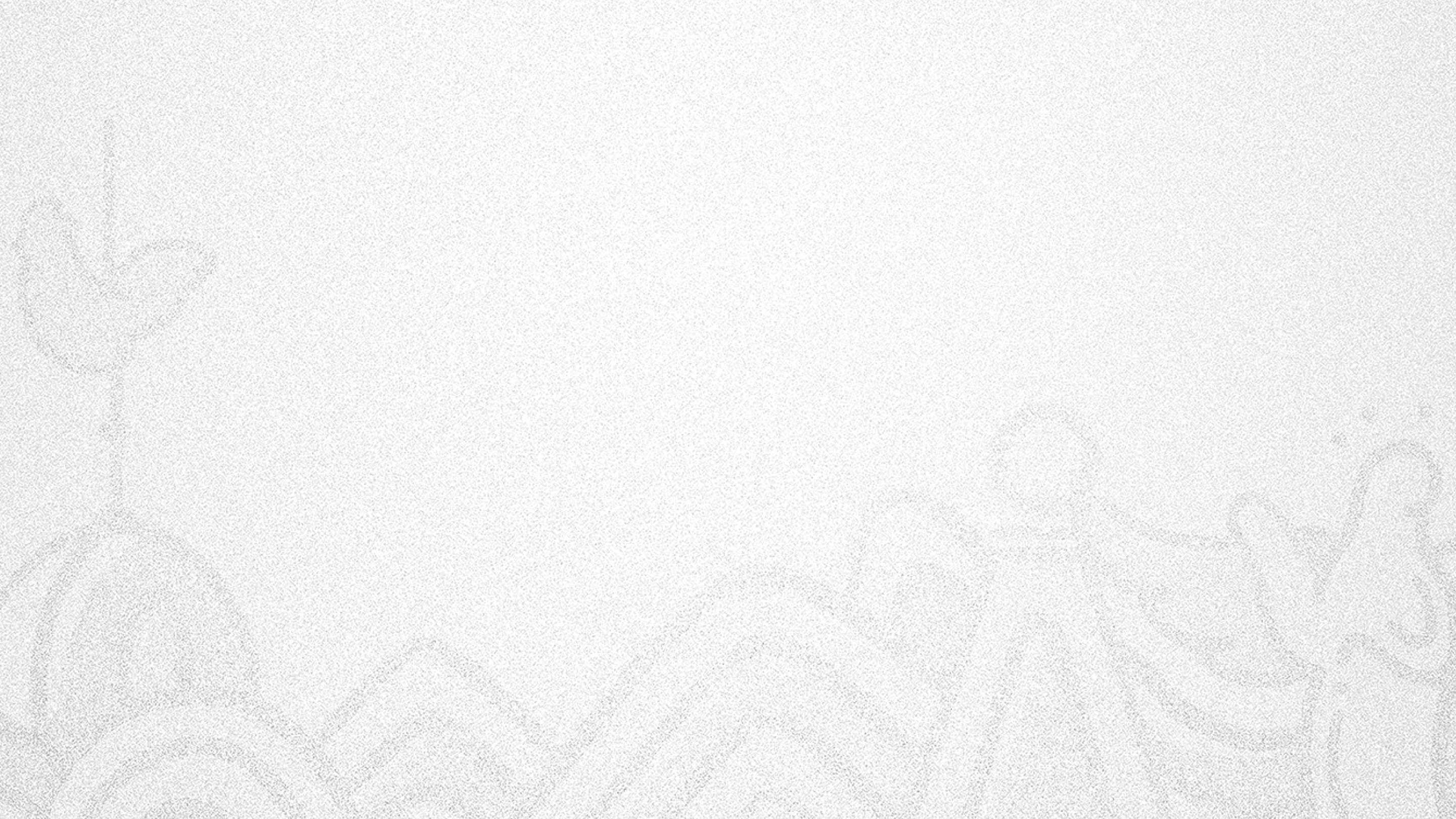 Recomendación Iniciativa: Servicio de entrega rápida a domicilio, (Delivery)
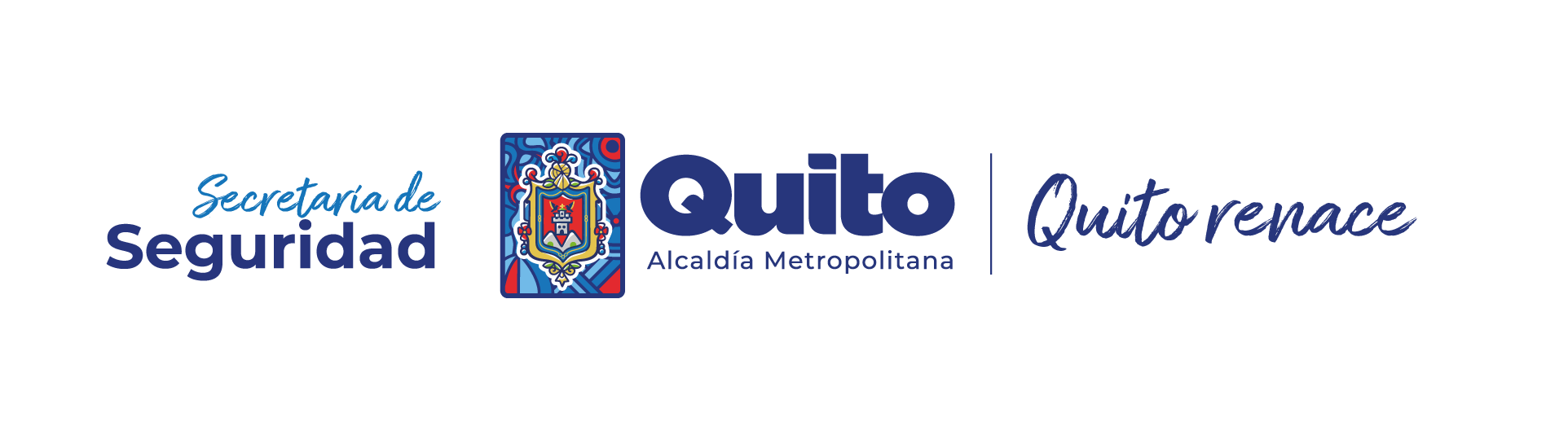